Applied CryptographyENCS4320
Week 3: 
Building CPA-Secure Encryption Schemes
Pseudorandom Functions/Permutations
Block Ciphers + Modes of Operation
CCA-Security (definition)
Message Authentication Codes [time permitting]

Readings: Katz and Lindell Chapter 3.5-3.7
1
Modes of Encryption, The Penguin and CCA security
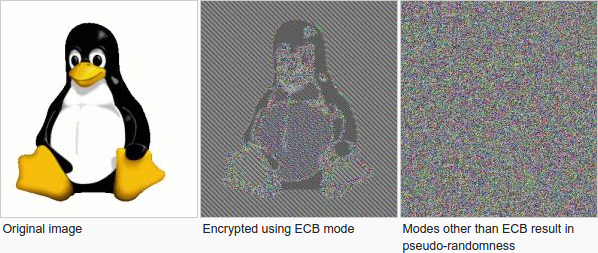 2
Pseudorandom Permutation
3
Pseudorandom Permutation
4
Electronic Code Book (ECB) Mode
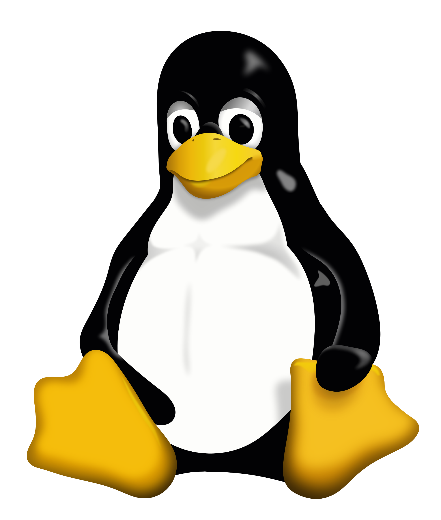 5
ECB Mode (A Failed Approach)
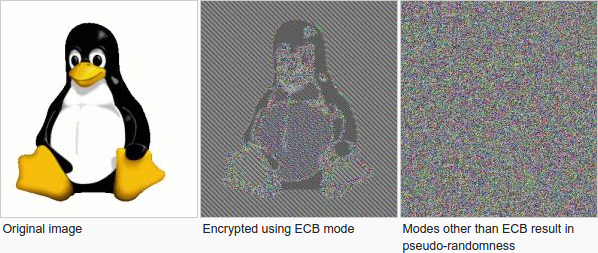 6
The Penguin Principle
If you can still see the penguin after “encrypting” the image something is very very wrong with the encryption scheme.
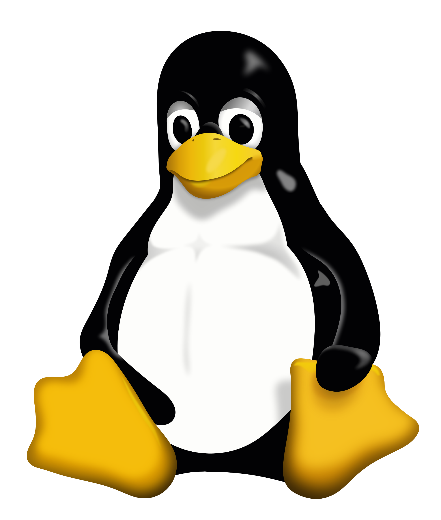 7
Cipher Block Chaining
CBC-Mode (below) is CPA-secure if Ek is a PRP
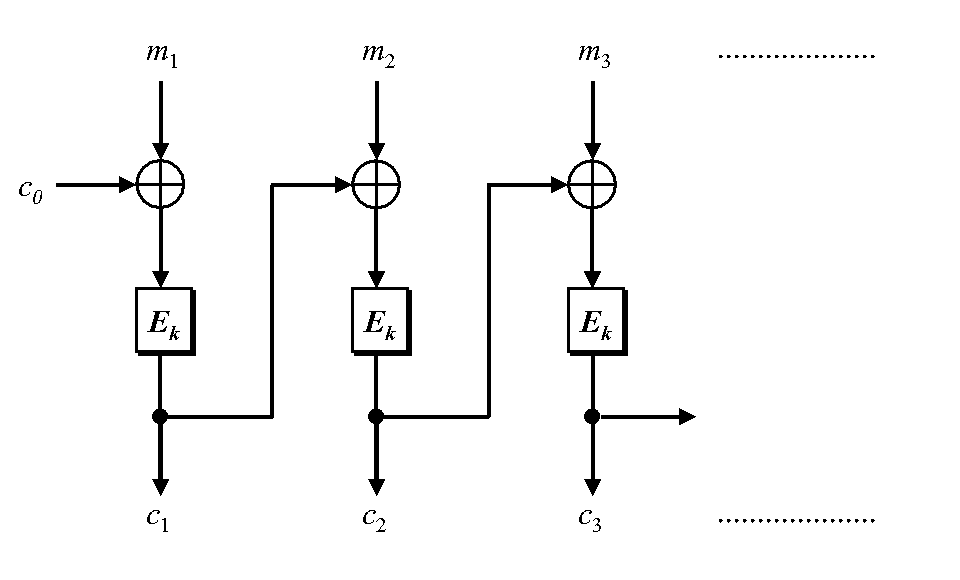 Reduces bandwidth!

Message:   3n bits
Ciphertext: 4n bits
IV
IV
How to decrypt? (Hint: Can be done in parallel)
8
Recap
9
Chained CBC-Mode
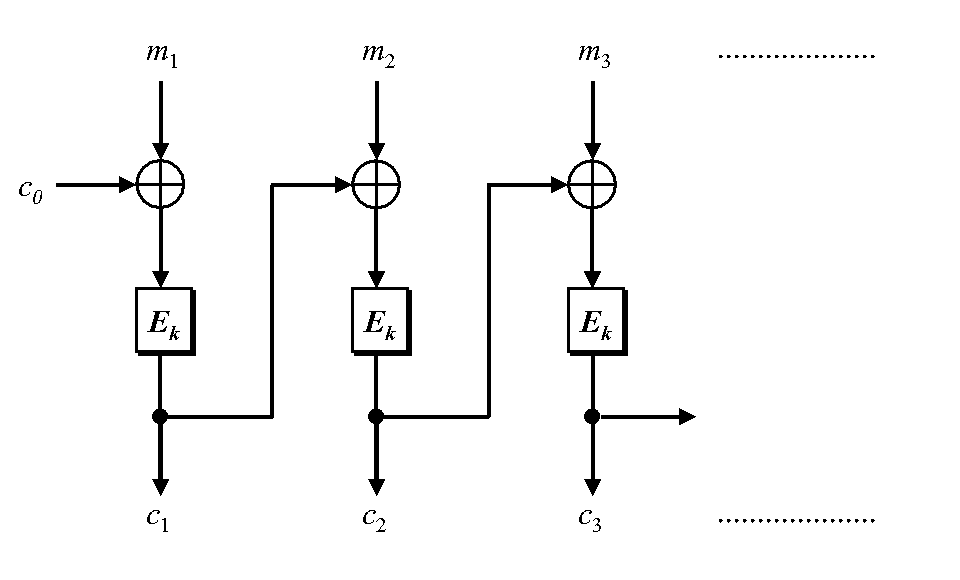 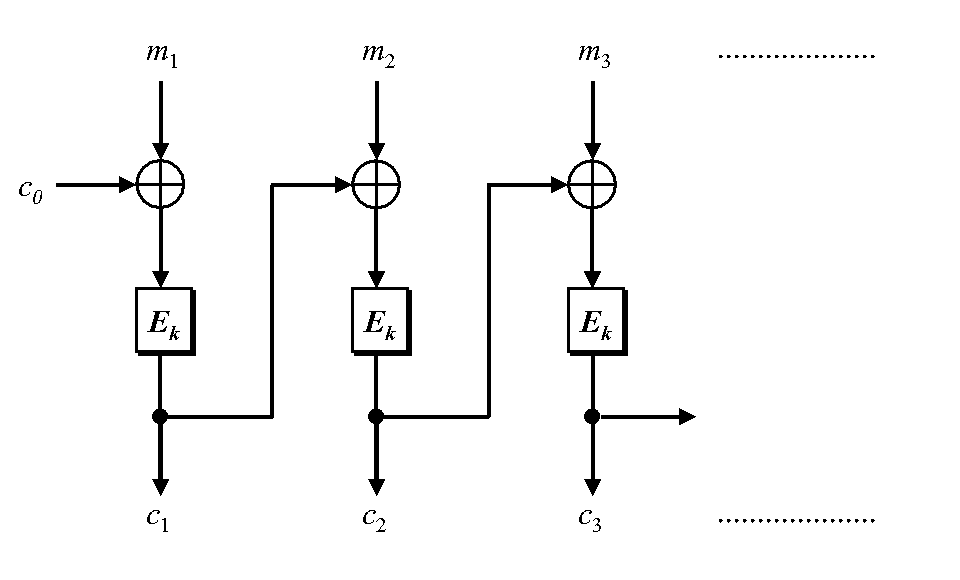 m4
m6
m5
IV
c3
c4
c6
IV
c5
10
Counter Mode
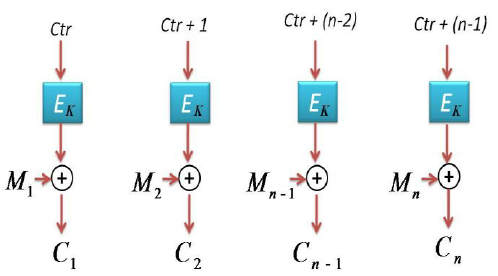 Input: m1,…,mn
Output: c = (ctr, c1,c2,…,cn) where ctr is chosen uniformly at random
Theorem: If Ek is PRF (or PRP) then counter mode is CPA-Secure
Advantages: Parallelizable encryption/decryption
11
Galois Counter Mode (GCM)
Input: plaintexts 1 & 2
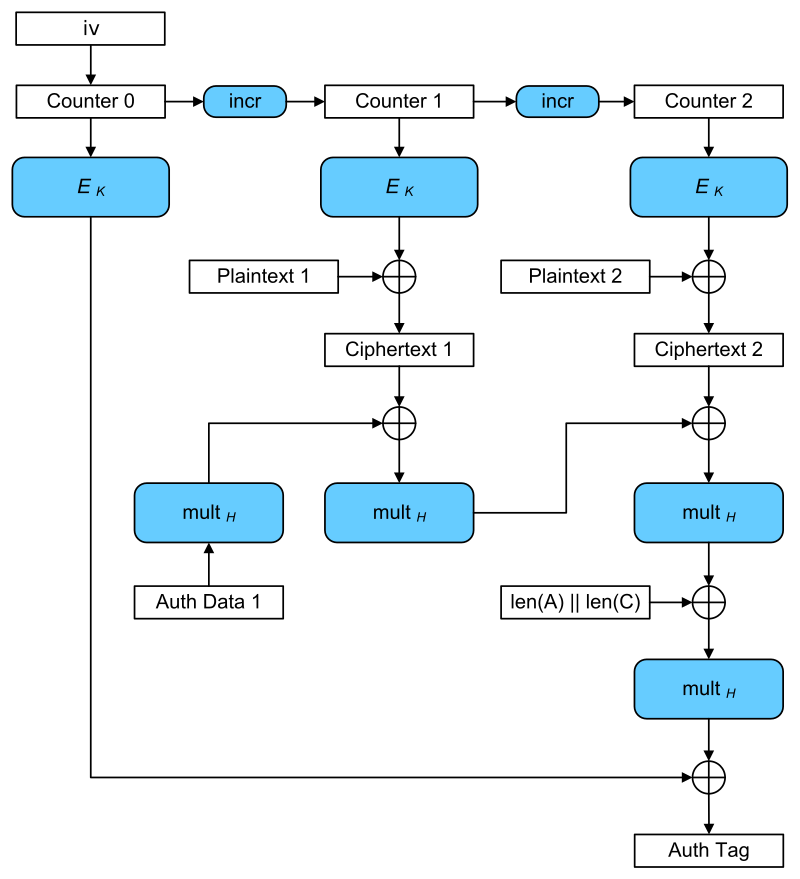 AES-GCM is CCA-secure (> CPA-security)
Bonus: Authentication Encryption with Associated Data
Ensure integrity of ciphertext
Attacker cannot even generate new/valid ciphertext!
Ensures attacker cannot tamper with associated packet data 
Source IP
Destination IP
Why can’t these values be encrypted? 
Encryption is largely parallelizable!
Outputs: iv, ciphertexts 1 & 2, authentication tag
12
CCA-Security
13
Chosen Ciphertext Attacks
Sometimes an attacker has ability to obtain (partial) decryptions of ciphertexts of its choice.
CPA-Security does not model this ability.
Examples: 
An attacker may learn that a ciphertext corresponds to an ill-formed plaintext based on the reaction (e.g., server replies with “invalid message”).
Monitor enemy behavior after receiving an encrypted message.
Authentication Protocol: Send Enck(r) to recipient who authenticates by responding with r.
14
CCA-Security (Ind-CCA2)
We could set m0 = m-1 or m1 = m-2 etc…
m-1
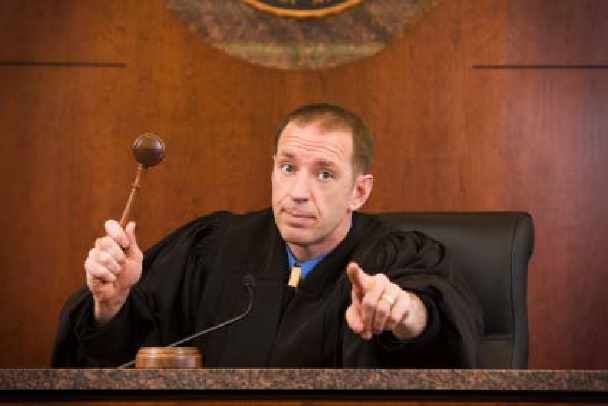 c-1 = EncK(m-1)
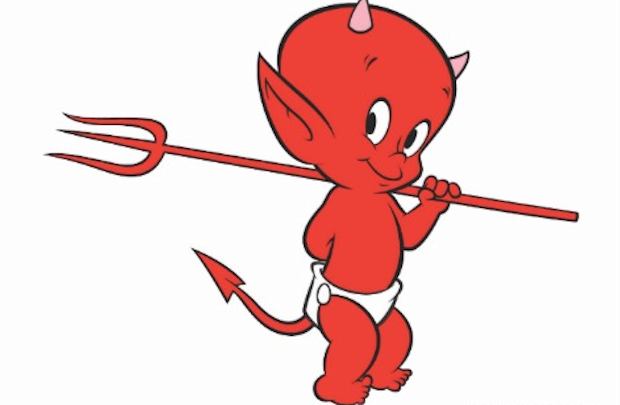 c-2
m-2 = DecK(c-2)
…
m0,m1
However, we could still flip 1 bit of c and ask challenger to decrypt
c = EncK(mb)
m2
c2 = EncK(m2)
Random bit b
K = Gen(.)
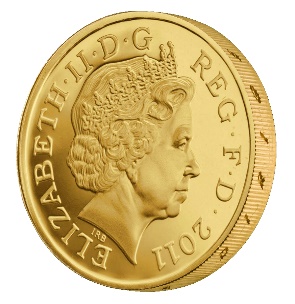 c3
m3 = DecK(c3)
c4 =c
…
“No Way!”
b’
15
16
CCA-Security
17
CPA-Security doesn’t imply CCA-Security
18
Attacks in the Wild
Padding Oracle Attack
Length of plaintext message must be multiple of block length (e.g., 16 bytes)
Popular fix PKCS #5 padding 
1 bytes of padding (0x01)
2 bytes of padding (0x0202)
3 bytes of padding (0x030303)
4 bytes of padding (0x04040404)
Invalid: (0x020303)
“Bad Padding Error”
Adversary submits ciphertext(s) and waits to if this error is produced
Attacker can repeatedly modify ciphertext to reveal original plaintext piece by piece!
19
Example
20
Example
21
CCA-Security
22
Message Authentication Codes(Part 1)
23
What Does It Mean to “Secure Information”
Confidentiality (Security/Privacy)
Only intended recipient can see the communication
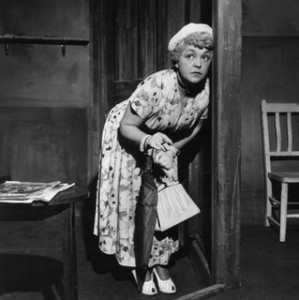 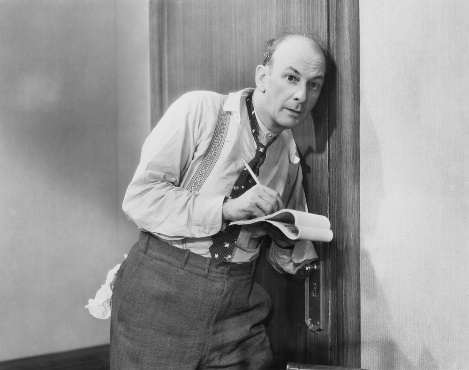 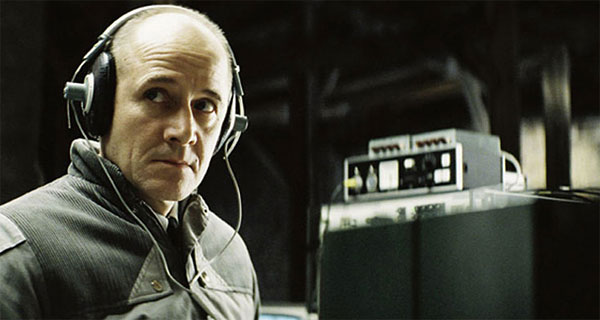 24
What Does It Mean to “Secure Information”
Confidentiality (Security/Privacy)
Only intended recipient can see the communication
Integrity (Authenticity)
The message was actually sent by the alleged sender
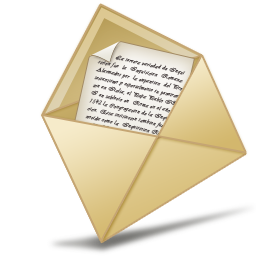 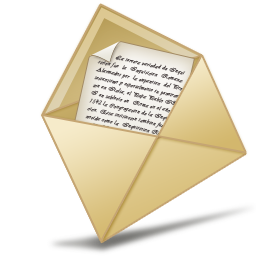 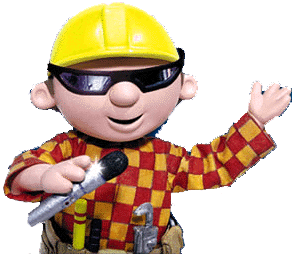 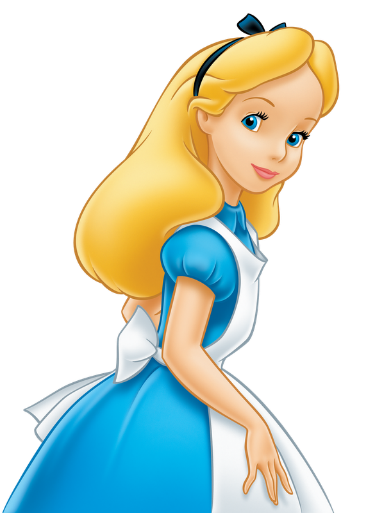 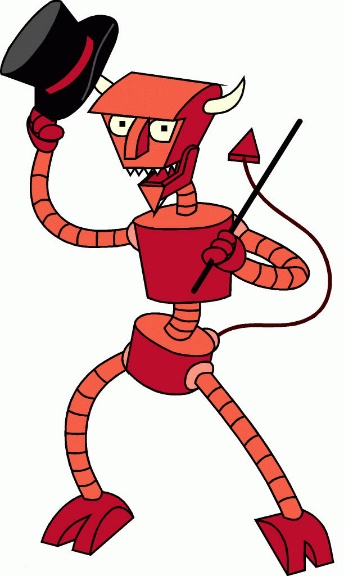 We need to break up -Bob
I love you Alice… - Bob
Alice
Bob
25
Message Authentication Codes
CPA-Secure Encryption: Focus on Secrecy 
But does not promise integrity

Message Authentication Codes: Focus on Integrity
But does not promise secrecy

CCA-Secure Encryption: Requires Integrity and Secrecy
26
What Does It Mean to “Secure Information”
Integrity (Authenticity)
The message was actually sent by the alleged sender
And the received message matches the original
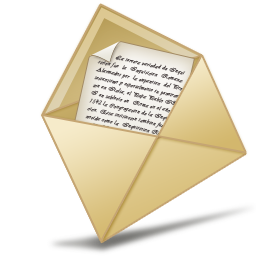 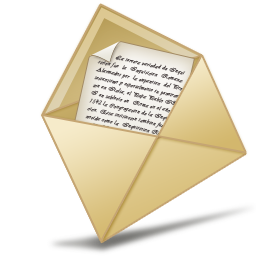 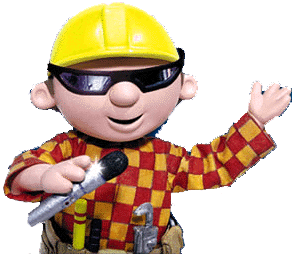 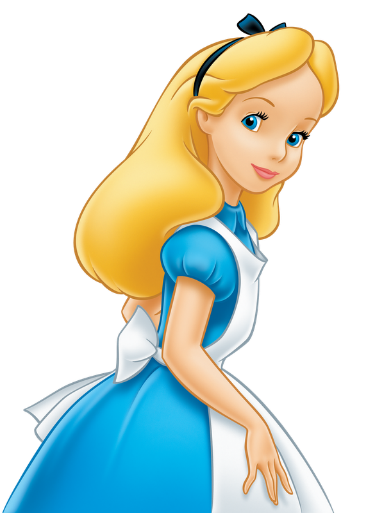 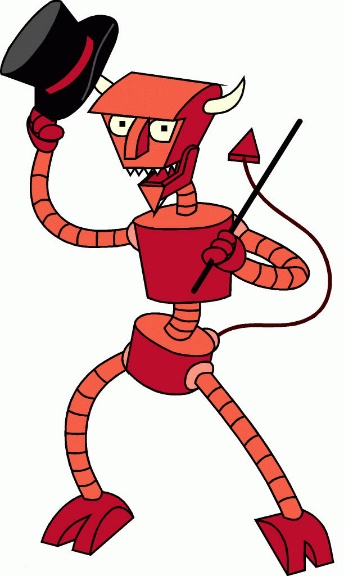 Pay robot devil $5,000
Pay robot devil $50
Alice
Bob
27
[Speaker Notes: Example: HTTP is stateless. Cookies can be stored on the client, but can the server trust the client not to modify the cookie?]
Error Correcting Codes?
Tool to detect/correct a small number of random errors in transmission

Examples: Parity Check, Reed-Solomon Codes, LDPC, Hamming Codes …

Provides no protection against a malicious adversary who can introduce an arbitrary number of errors

Still useful when implementing crypto in the real world (Why?)
28
[Speaker Notes: Low-density parity-check code]
Modifying Ciphertexts
29
Message Authentication Code Syntax
30
Message Authentication Code Syntax
31
Message Authentication Code Syntax
Security Goal (Informal): Attacker should not be able to forge a valid tag t’ for new message m’ that s/he wants to send.
32
m1
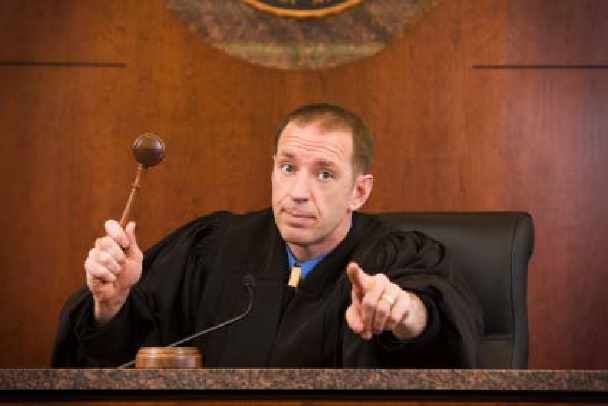 t1 = MacK(m1)
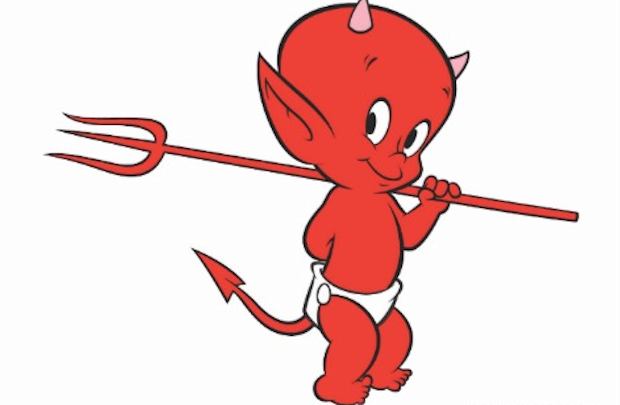 m2
t2 = MacK (m2)
…
mq
tq = MacK(mq)
K = Gen(.)
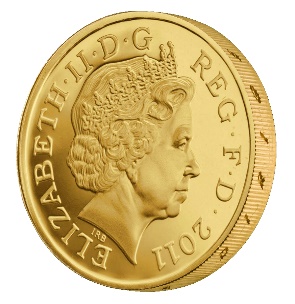 33
Discussion
Is the definition too strong?
Attacker wins if he can forge any message
Does not necessarily attacker can forge a “meaningful message”
“Meaningful Message” is context dependent
Conservative Approach: Prove Security against more powerful attacker
Conservative security definition can be applied broadly
Replay Attacks?
t=MacK(“Pay Bob $1,000 from Alice’s bank account”)
Alice cannot modify message to say $10,000, but…
She may try to replay it 10 times
34
Replay Attacks
MACs alone do not protect against replay attacks (they are stateless)

Common Defenses:
Include Sequence Numbers in Messages (requires synchronized state) 
Can be tricky over a lossy channel
Timestamp Messages
Double check timestamp before taking action
35
Strong MACs
Previous game ensures attacker cannot generate a valid tag for a new message. 
However, attacker may be able to generate a second valid tag t’ for a message m after observing (m,t)
Strong MAC: attacker cannot generate second valid tag, even for a known message
36
m1
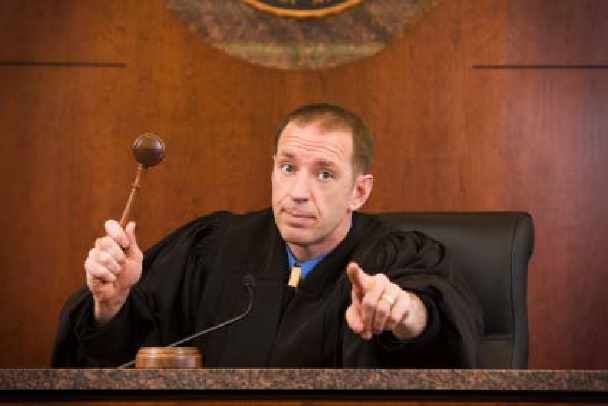 t1 = MacK(m1)
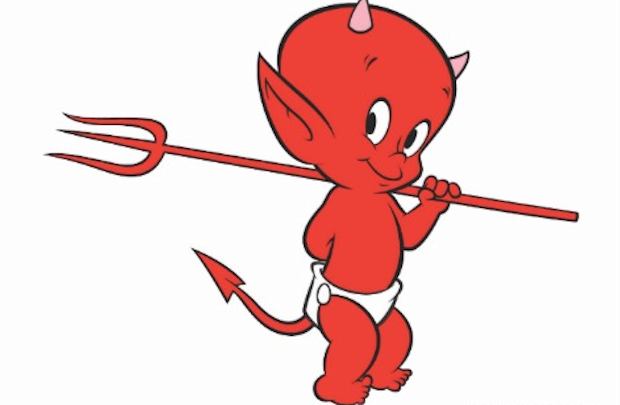 m2
t2 = MacK (m2)
…
mq
tq = MacK(mq)
K = Gen(.)
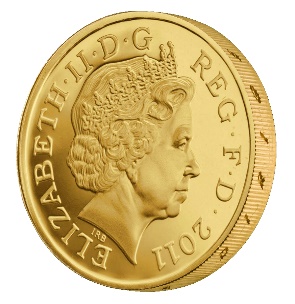 37
Deterministic MACs
38
Strong MAC vs Regular MAC
39
Timing Attacks (Side Channel)
Naïve Canonical Verification Algorithm
Input: m,t’

t=MacK(m)   
for i=1 to tag-length
   if t[i] != t’[i] then 
        return 0
return 1
Example

 t= 1 0 1 0 1 1 1 0
t’= 1 0 1 0 1 1 1 1
Returns 0 after 8 steps
40
Timing Attacks (Side Channel)
Naïve Canonical Verification Algorithm
Input: m,t’

t=MacK(m)   
for i=1 to tag-length
   if t[i] != t’[i] then 
        return 0
return 1
Example

 t= 1 0 1 0 1 1 1 0
t’= 0 0 1 0 1 1 1 0
Returns 0 after 1 step
41
Timing Attack
MACs used to verify code updates for Xbox 360

Implementation allowed different rejection times (side-channel)

Attacks exploited vulnerability to load pirated games onto hardware

Moral: Ensure verification is time-independent
42
Improved Canonical Verification Algorithm
Input: m,t’

B=1
t=MacK(m)   
for i=1 to tag-length
   if t[i] != t’[i] then 
        B=0
   else (dummy op)
return B
Example

 t= 1 0 1 0 1 1 1 0
t’= 0 0 1 0 1 0 1 0
Returns 0 after 8 steps
43
Side-Channel Attacks
Cryptographic Definition
Attacker only observes outputs of oracles (Enc, Dec, Mac) and nothing else
When attacker gains additional information like timing (not captured by model) we call it a side channel attack.

Other Examples
Differential Power Analysis
Cache Timing Attack
Power Monitoring
Acoustic Cryptanalysis
…many others
44
Recap
Data Integrity
Message Authentication Codes
Side-Channel Attacks
Build Secure MACs
Construct CCA-Secure Encryption Scheme

Current Goal:
Build a Secure MAC
Key tool in Construction of CCA-Secure Encryption Schemes
45
General vs Fixed Length MAC
46
Strong MAC Construction (Fixed Length)
47
m1
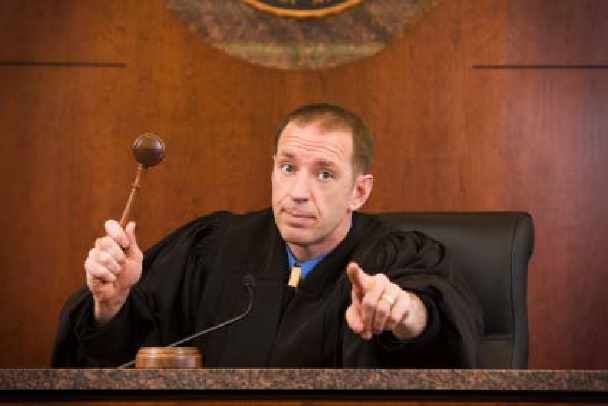 t1 = MacK(m1)
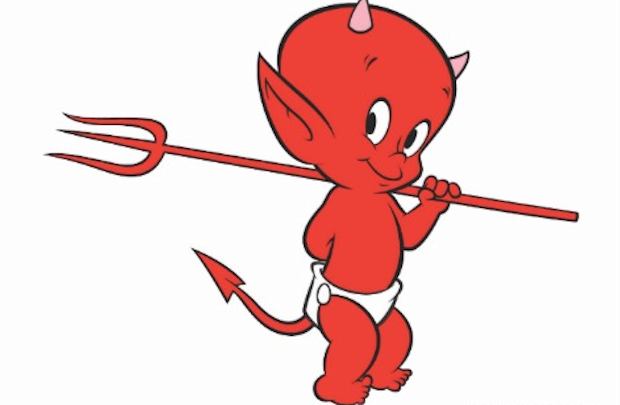 m2
t2 = MacK (m2)
…
mq
tq = MacK(mq)
K = Gen(.)
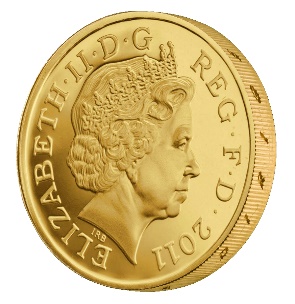 48
m1
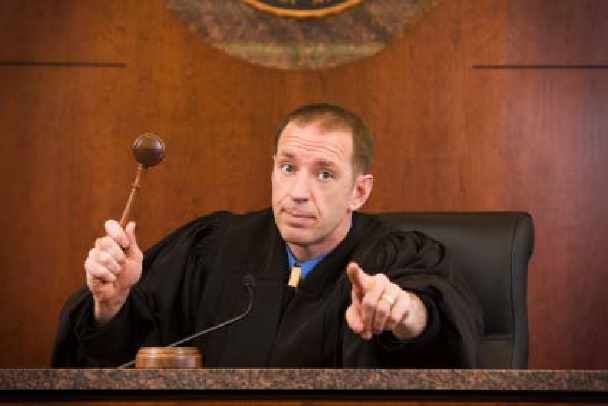 t1 = MacK(m1)
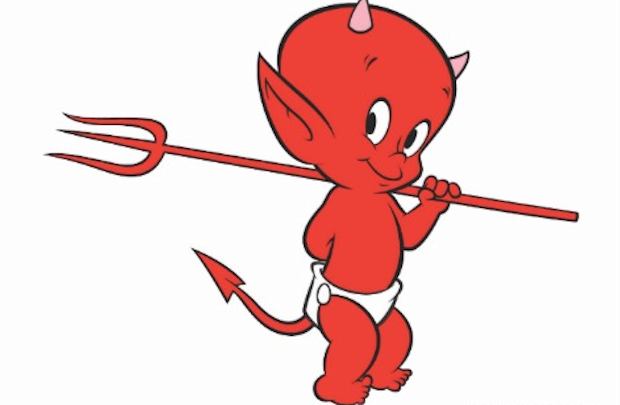 m2
t2 = MacK (m2)
…
mq
tq = MacK(mq)
K = Gen(.)
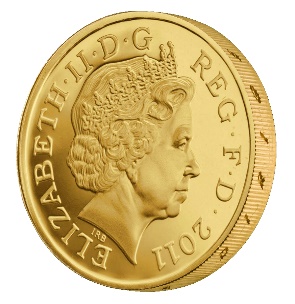 49
Strong MAC Construction (Fixed Length)
50
m1
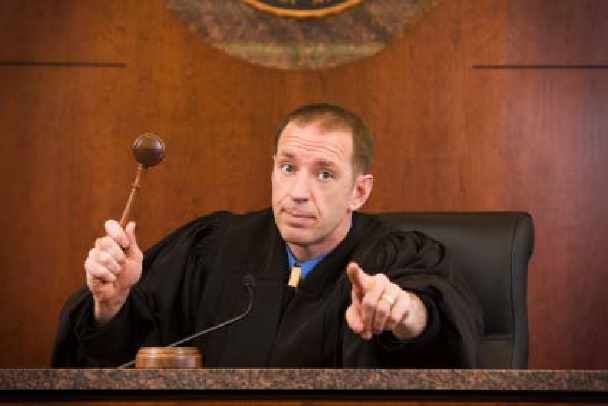 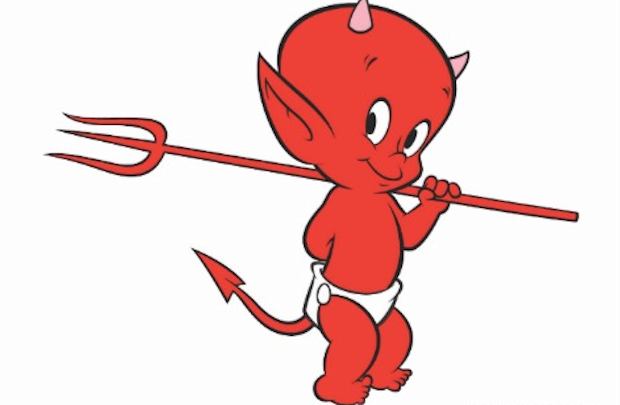 m2
…
mq
K = Gen(.)
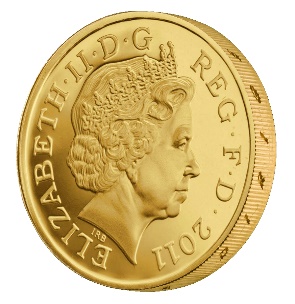 51
Why? Because f(m) is distributed uniformly 
in {0,1}n so Pr[f(m)=t]=2-n
m1
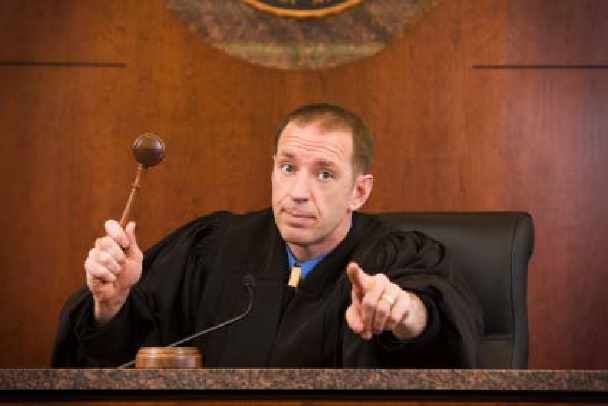 t1 = f(m1)
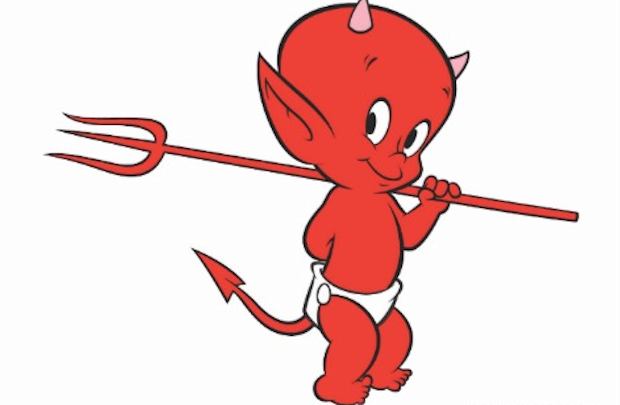 m2
t2 = f (m2)
…
mq
tq = f(mq)
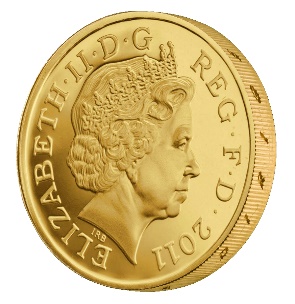 52
PRF Distinguisher D
53
PRF Distinguisher D
54
Strong MAC Construction (Fixed Length)
55
Strong MAC Construction (Fixed Length)
56
Strong MAC Construction (Fixed Length)
57
MACs for Arbitrary Length Messages
58
MACs for Arbitrary Length Messages
59
MACs for Arbitrary Length Messages
60
MACs for Arbitrary Length Messages
61
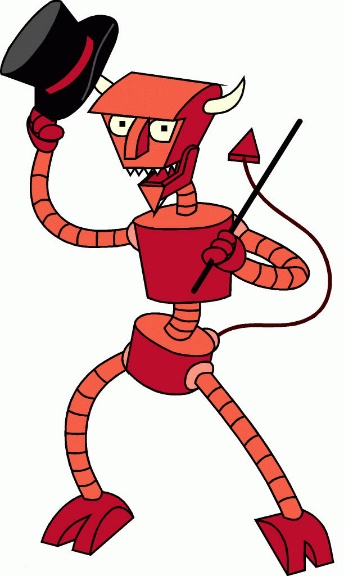 62
MACs for Arbitrary Length Messages
63
MACs for Arbitrary Length Messages
64